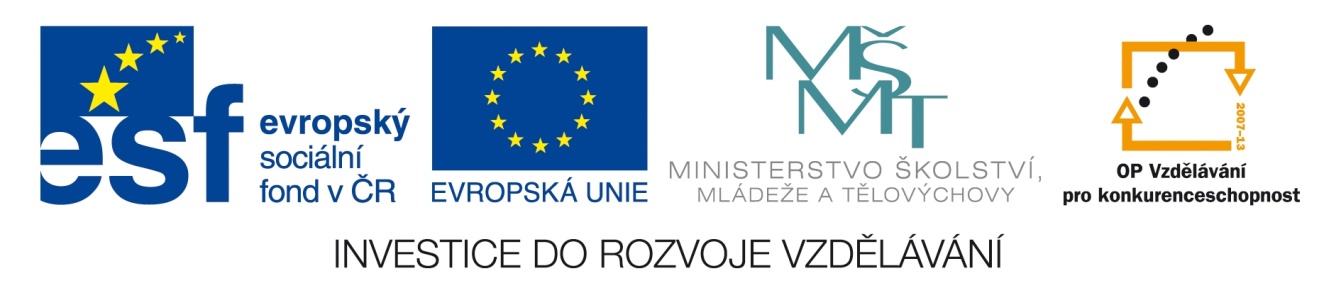 Registrační číslo projektu: CZ.1.07/1.1.38/02.0025
Název projektu: Modernizace výuky na ZŠ Slušovice, Fryšták, Kašava a Velehrad
Tento projekt je spolufinancován z Evropského sociálního fondu a státního rozpočtu České republiky.
MEZIDRUHOVÉ  VZTAHY
Př_115_Obratlovci_Mezidruhové vztahy

Autor: Mgr. Hana Krajčová

Škola: Základní škola Fryšták, okres Zlín
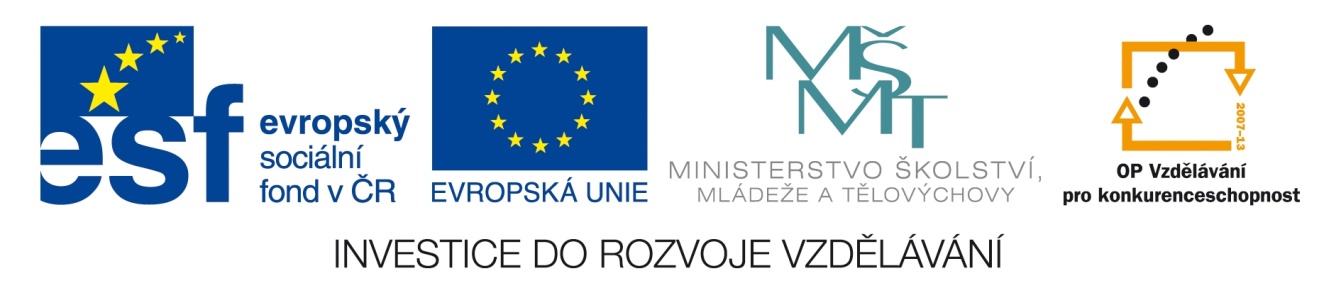 Anotace:
Digitální učební materiál je určen pro předmět přírodopis a ekologie.
 Materiál je zaměřen na vztahy mezi organismy v přírodě, vysvětluje 
    pozitivní, neutrální i negativní mezidruhové vztahy. Formou otázek  
    následně učivo prověřuje.
Vztahy mezi organismy:
SYMBIÓZA
KOMENZALISMUS
1. pozitivní
2. částečně
    negativní
KONKURENCE
AMENZALISMUS
PARAZITISMUS
PREDACE
3. negativní
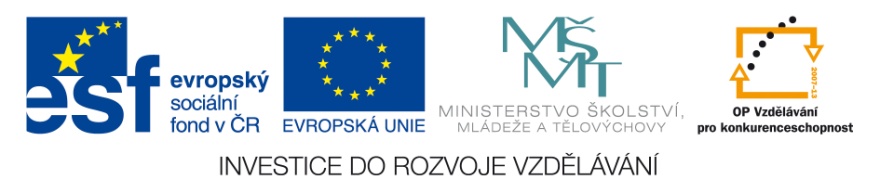 1. Pozitivní  vztahy
a)  Symbióza 
       = vzájemně prospěšný vztah pro oba organismy
   vnější – organismus žije na povrchu jiného
   vnitřní – organismus žije uvnitř jiného
   mutualismus = organismy bez sebe nemohou žít
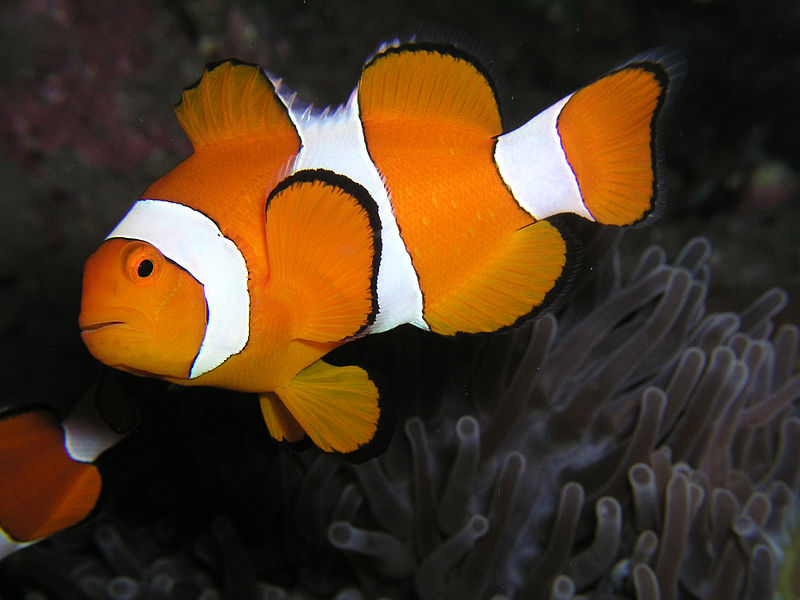 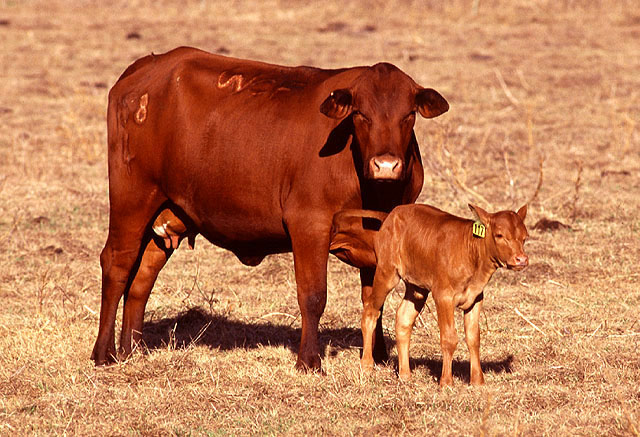 1
2
klaun  +  sasanka mořská
nálevníci bachořci  +  přežvýkavci
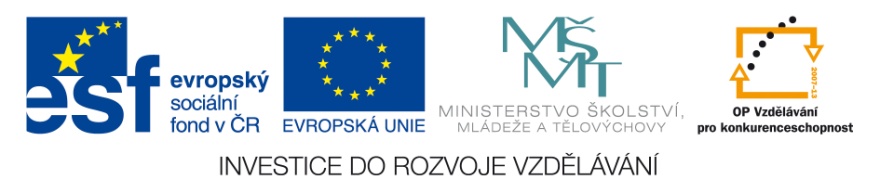 1. Pozitivní  vztahy
b)  Komenzalismus 
       = pro 1 organismus je vztah výhodný, 
                   druhý není nijak ovlivněn 
           (např. dojídání mršin po šelmách)
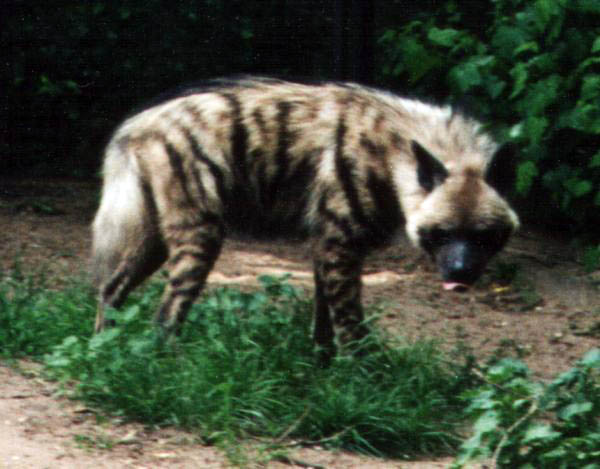 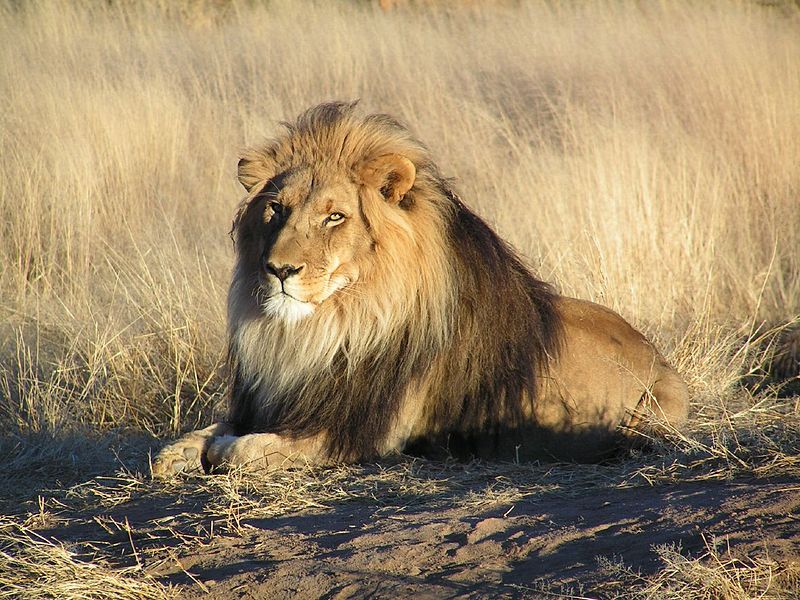 +
3
4
lev pustinný
hyena žíhaná
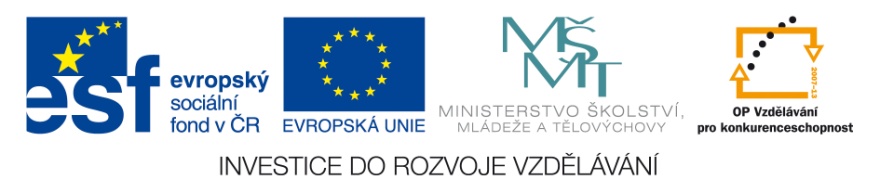 2. Částečně  negativní  vztahy
a)  Konkurence 
       = organismy si konkurují ve využívání stejného zdroje 

   potravní  
   územní
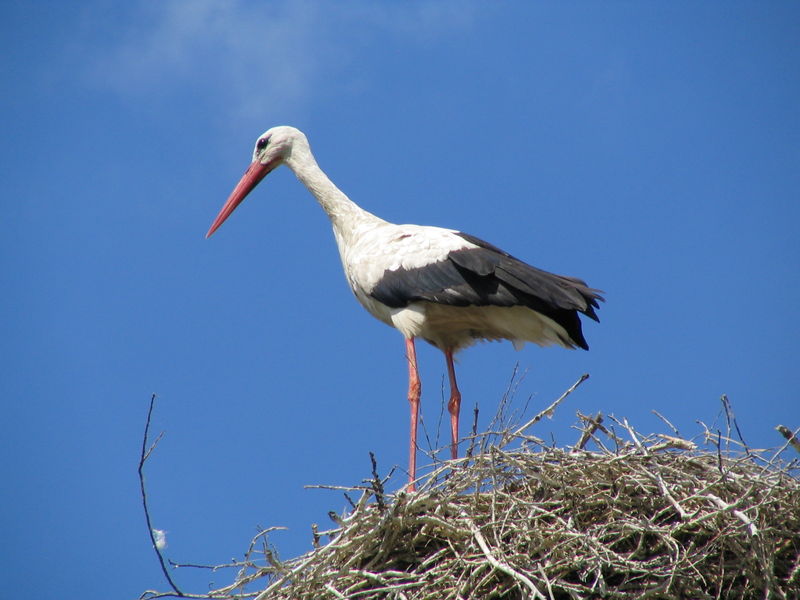 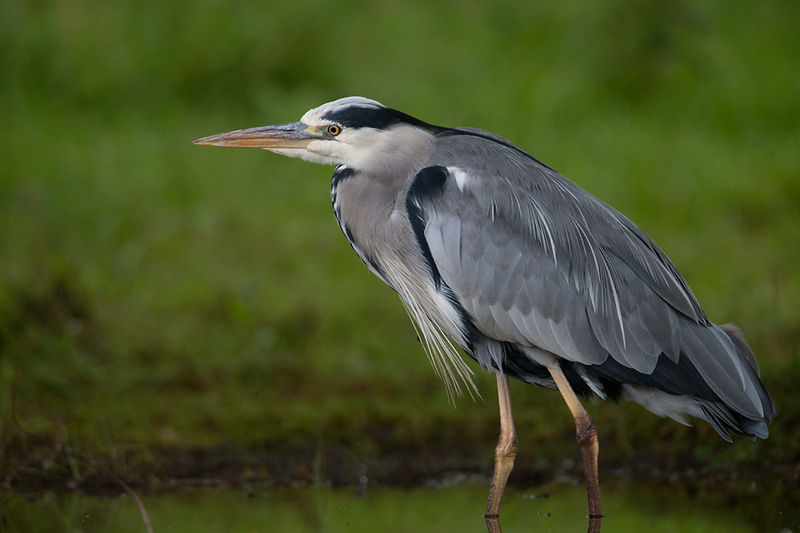 5
6
čáp bílý
volavka popelavá
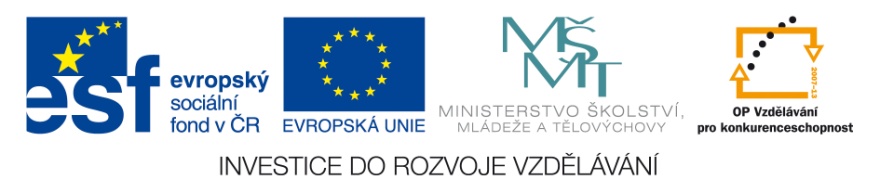 2. Částečně  negativní  vztahy
b)  Amenzalismus  (alelopatie)
       = organismus vylučuje do prostředí toxické látky, 
       které škodí jinému organismu, sám není ovlivněn
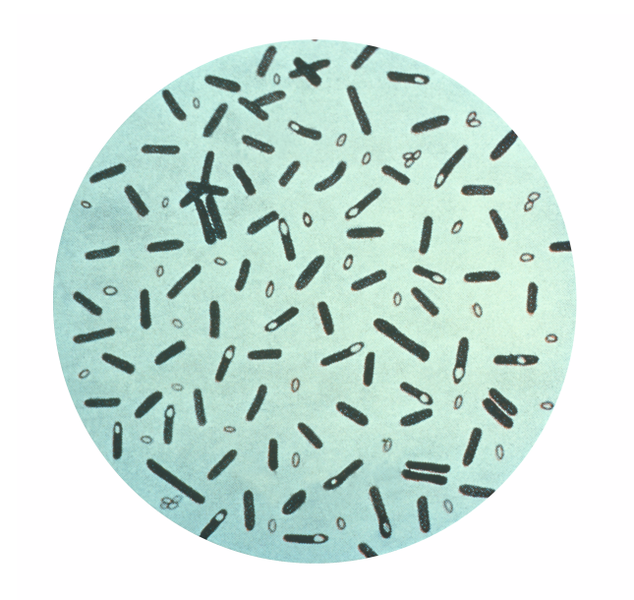 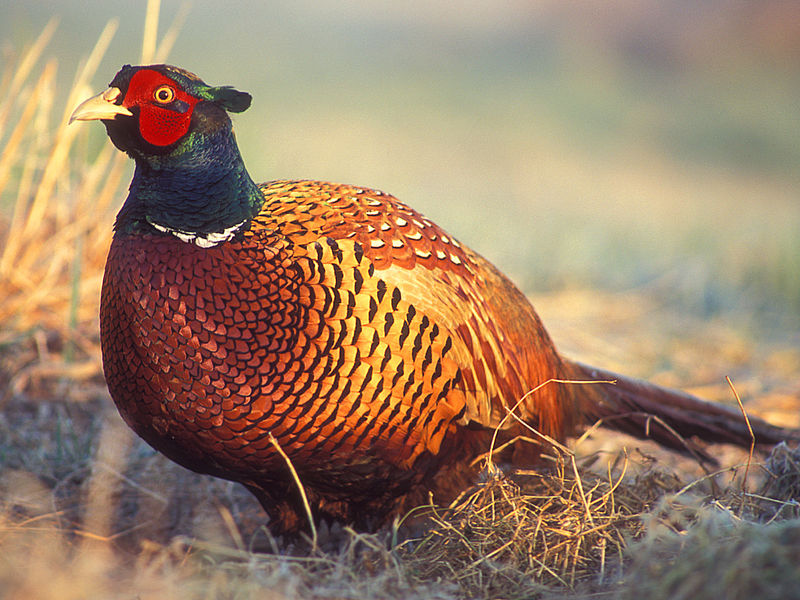 7
8
bakterie Clostridium botulinum
bažant obecný
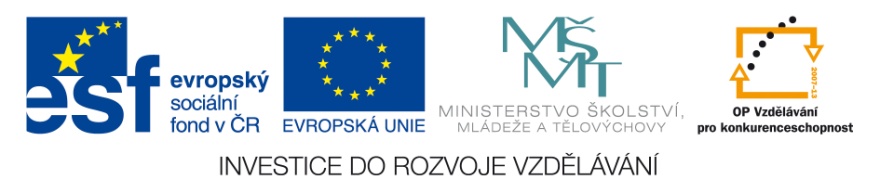 3. Negativní  vztahy
a)  Parazitismus 
       =  1 organismus parazituje na jiném organismu,   
               kterému odebírá živiny (hostitele nezabíjí)
   vnější – organismus žije na povrchu jiného
   vnitřní – organismus žije uvnitř jiného
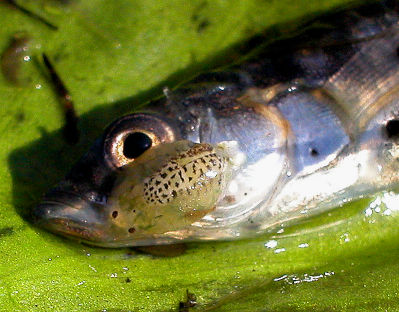 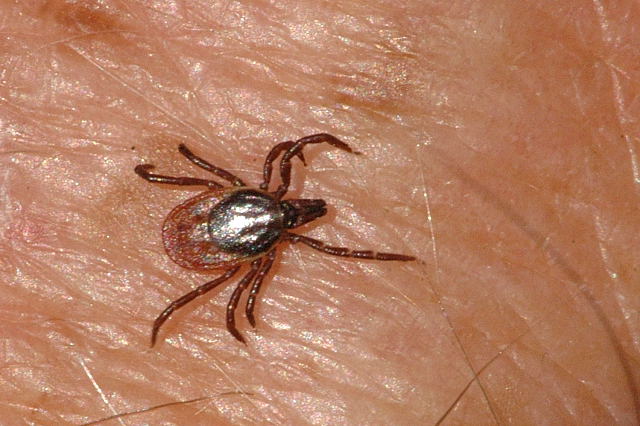 9
10
korýši kapřivci  +  ryby
klíště obecné  +  savci, plazi, ptáci
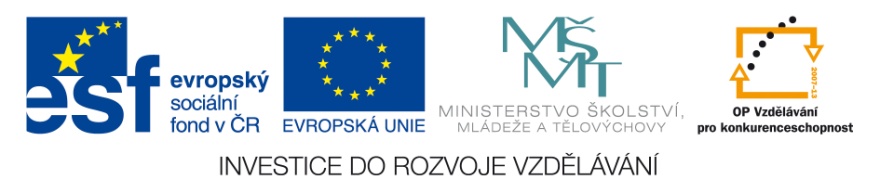 3. Negativní  vztahy
b)  Predace 
       =  1 organismus je aktivně loven jiným organismem,
                                  je jeho potravou
číhání na kořist – šelmy kočkovité, krokodýl
  pronásledování kořisti – šelmy psovité, jestřáb, krahujec
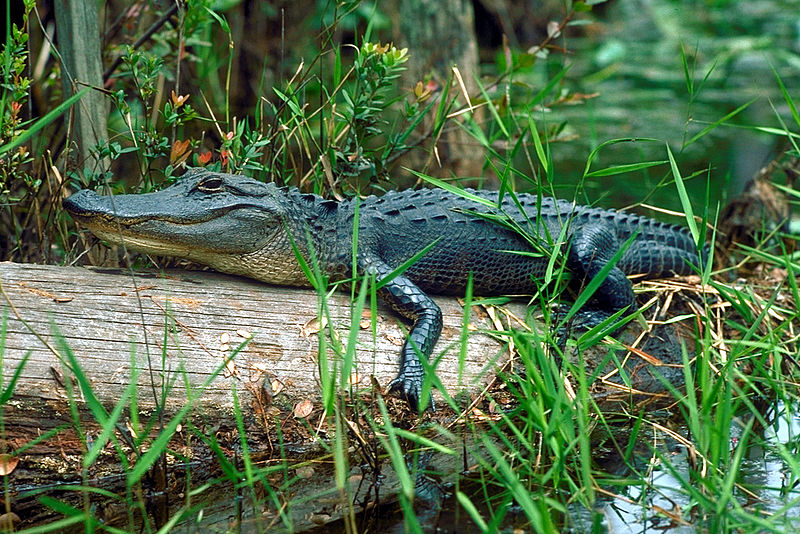 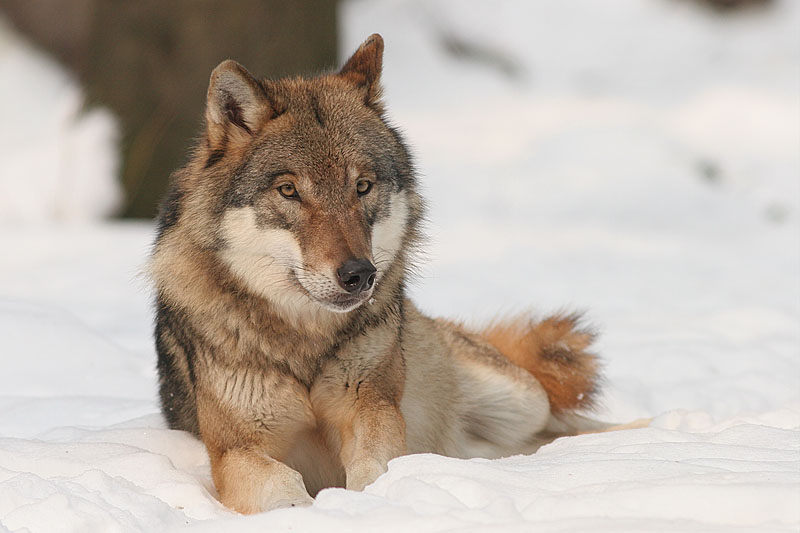 11
12
vlk obecný
aligátor severoamerický
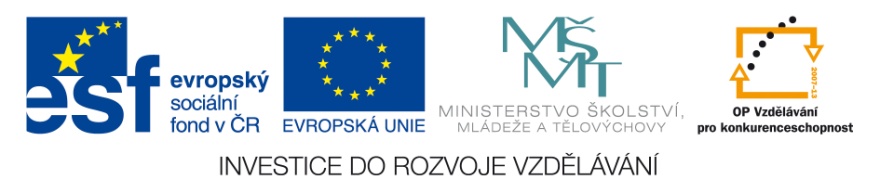 Tur domácí a bachořci jsou ve vztahu :


amenzalismu  

b)  symbiózy

	c)  	komenzalismu
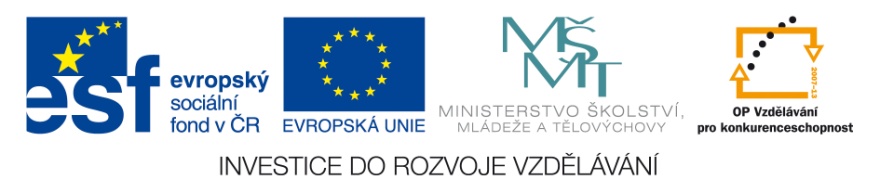 Zajíc polní a králík divoký jsou ve vztahu :


predace  

b)  symbiózy

	c)  	konkurence
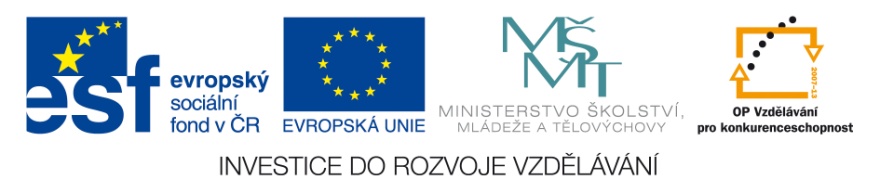 Houba štětičkovec (produkující antibiotika) je ve     vztahu k bakterii Streptococcus (způsobující angínu):


symbiózy  

b)  komenzalismu

	c)  	amenzalismu
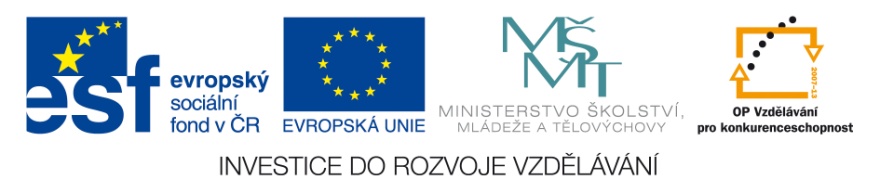 Tasemnice dlouhočlenná a prase domácí  
                          jsou ve vztahu :


predace  

b)  parazitismu

	c)  	komenzalismu
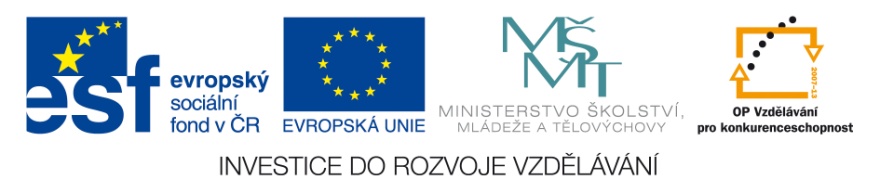 Hraboš polní a káně lesní jsou ve vztahu :


predace  

b)  symbiózy

	c)  	konkurence
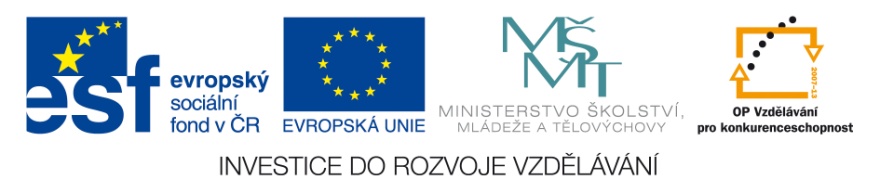 13
Klíště obecné a savec představuje vztah:
			a) symbiózy
			b) komenzalismu
			c) parazitismu
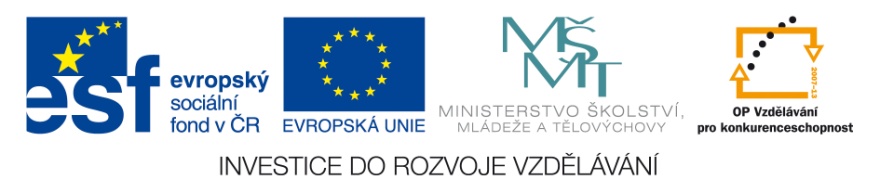 14
Klaun očkatý a sasanka představuje vztah:
				a) symbiózy
				b) komenzalismu
				c) parazitismu
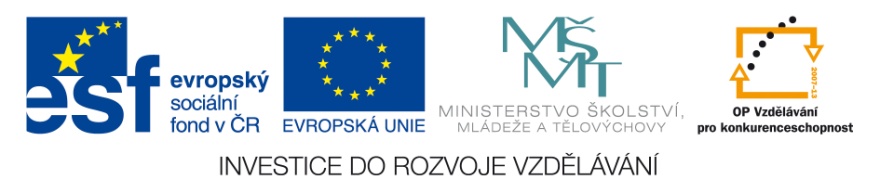 15
Lev pustinný a hyena představuje vztah:
				a) parazitismu
				b) komenzalismu
				c) alelopatie
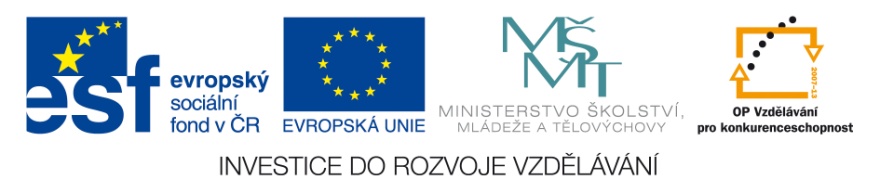 Výborně!
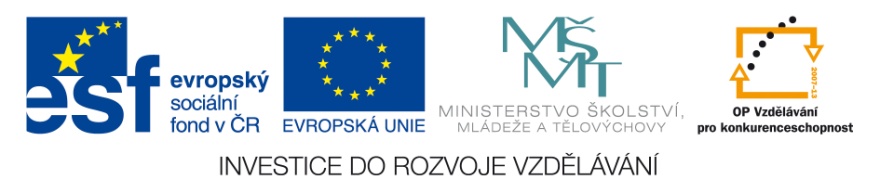 Zdroje použité dne 23. 1. 2013:
Amphiprion ocellaris (Clown anemonefish) Nemo.jpg. In: Wikipedia: the free encyclopedia [online]. San Francisco (CA): Wikimedia Foundation, 2001-, 18. 1. 2009, 00:00 [cit. 2013-01-23]. Dostupné z: http://cs.wikipedia.org/wiki/Soubor:Amphiprion_ocellaris_(Clown_anemonefish)_Nemo.jpg

Cow with calf.jpg. In: Wikipedia: the free encyclopedia [online]. San Francisco (CA): Wikimedia Foundation, 2001-, 2. 9. 2005, 09:19 [cit. 2013-01-23]. Dostupné z: http://cs.wikipedia.org/wiki/Soubor:Cow_with_calf.jpg

Striped Hyena.jpg. In: Wikipedia: the free encyclopedia [online]. San Francisco (CA): Wikimedia Foundation, 2001-, 24. 4. 2008, 16:03 [cit. 2013-01-23]. Dostupné z: http://cs.wikipedia.org/wiki/Soubor:Striped_Hyena.jpg

Lion waiting in Namibia.jpg. In: Wikipedia: the free encyclopedia [online]. San Francisco (CA): Wikimedia Foundation, 2001-, 4. 5. 2006, 10:19 [cit. 2013-01-23]. Dostupné z: http://cs.wikipedia.org/wiki/Soubor:Lion_waiting_in_Namibia.jpg

White Stork (Ciconia ciconia).jpg. In: Wikipedia: the free encyclopedia [online]. San Francisco (CA): Wikimedia Foundation, 2001-, 17. 7. 2005, 19:53 [cit. 2013-01-23]. Dostupné z: http://cs.wikipedia.org/wiki/Soubor:White_Stork_(Ciconia_ciconia).jpg

Ardea cinerea 5 (Marek Szczepanek).jpg. In: Wikipedia: the free encyclopedia [online]. San Francisco (CA): Wikimedia Foundation, 2001-, 31. 10. 2010, 12:22 [cit. 2013-01-23]. Dostupné z: http://cs.wikipedia.org/wiki/Soubor:Ardea_cinerea_5_(Marek_Szczepanek).jpg
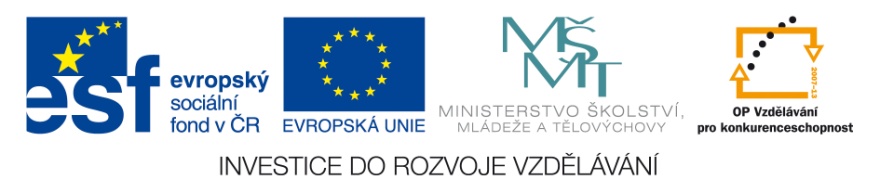 Clostridium botulinum 01.png. In: Wikipedia: the free encyclopedia [online]. San Francisco (CA): Wikimedia Foundation, 2001-, 31. 3. 2007, 14:34 [cit. 2013-01-23]. Dostupné z: http://cs.wikipedia.org/wiki/Soubor:Clostridium_botulinum_01.png

Phasianus colchicus 2 tom (Lukasz Lukasik).jpg. In: Wikipedia: the free encyclopedia [online]. San Francisco (CA): Wikimedia Foundation, 2001-, Phasianus colchicus 2 tom (Lukasz Lukasik).jpg [cit. 2013-01-23]. Dostupné z: http://cs.wikipedia.org/wiki/Soubor:Phasianus_colchicus_2_tom_(Lukasz_Lukasik).jpg

Argulus.jpg. In: Wikipedia: the free encyclopedia [online]. San Francisco (CA): Wikimedia Foundation, 2001-, 15. 3. 2005, 17:48 [cit. 2013-01-23]. Dostupné z: http://cs.wikipedia.org/wiki/Soubor:Argulus.jpg

Ixodes.ricinus.searching.jpg. In: Wikipedia: the free encyclopedia [online]. San Francisco (CA): Wikimedia Foundation, 2001-, 13. 2. 2007, 09:54 [cit. 2013-01-23]. Dostupné z: http://cs.wikipedia.org/wiki/Soubor:Ixodes.ricinus.searching.jpg

Alligator in the Okefenokee.jpg. In: Wikipedia: the free encyclopedia [online]. San Francisco (CA): Wikimedia Foundation, 2001-, 25. 4. 2007, 04:12 [cit. 2013-01-23]. Dostupné z: http://cs.wikipedia.org/wiki/Soubor:Alligator_in_the_Okefenokee.jpg

Canis lupus.jpg. In: Wikipedia: the free encyclopedia [online]. San Francisco (CA): Wikimedia Foundation, 2001-, 9. 7. 2005, 21:24 [cit. 2013-01-23]. Dostupné z: http://cs.wikipedia.org/wiki/Soubor:Canis_lupus.jpg
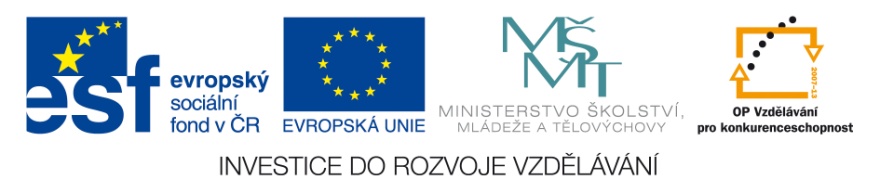 Ixodes.ricinus.searching.jpg. In: Wikipedia: the free encyclopedia [online]. San Francisco (CA): Wikimedia Foundation, 2001-, 13. 2. 2007, 09:54 [cit. 2013-01-23]. Dostupné z: http://cs.wikipedia.org/wiki/Soubor:Ixodes.ricinus.searching.jpg

Amphiprion ocellaris (Clown anemonefish) Nemo.jpg. In: Wikipedia: the free encyclopedia [online]. San Francisco (CA): Wikimedia Foundation, 2001-, 18. 1. 2009, 00:00 [cit. 2013-01-23]. Dostupné z: http://cs.wikipedia.org/wiki/Soubor:Amphiprion_ocellaris_(Clown_anemonefish)_Nemo.jpg

Lion waiting in Namibia.jpg. In: Wikipedia: the free encyclopedia [online]. San Francisco (CA): Wikimedia Foundation, 2001-, 4. 5. 2006, 10:19 [cit. 2013-01-23]. Dostupné z: http://cs.wikipedia.org/wiki/Soubor:Lion_waiting_in_Namibia.jpg
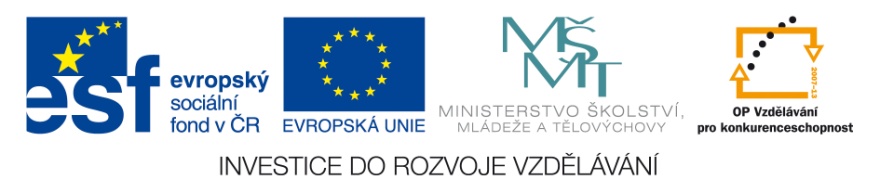